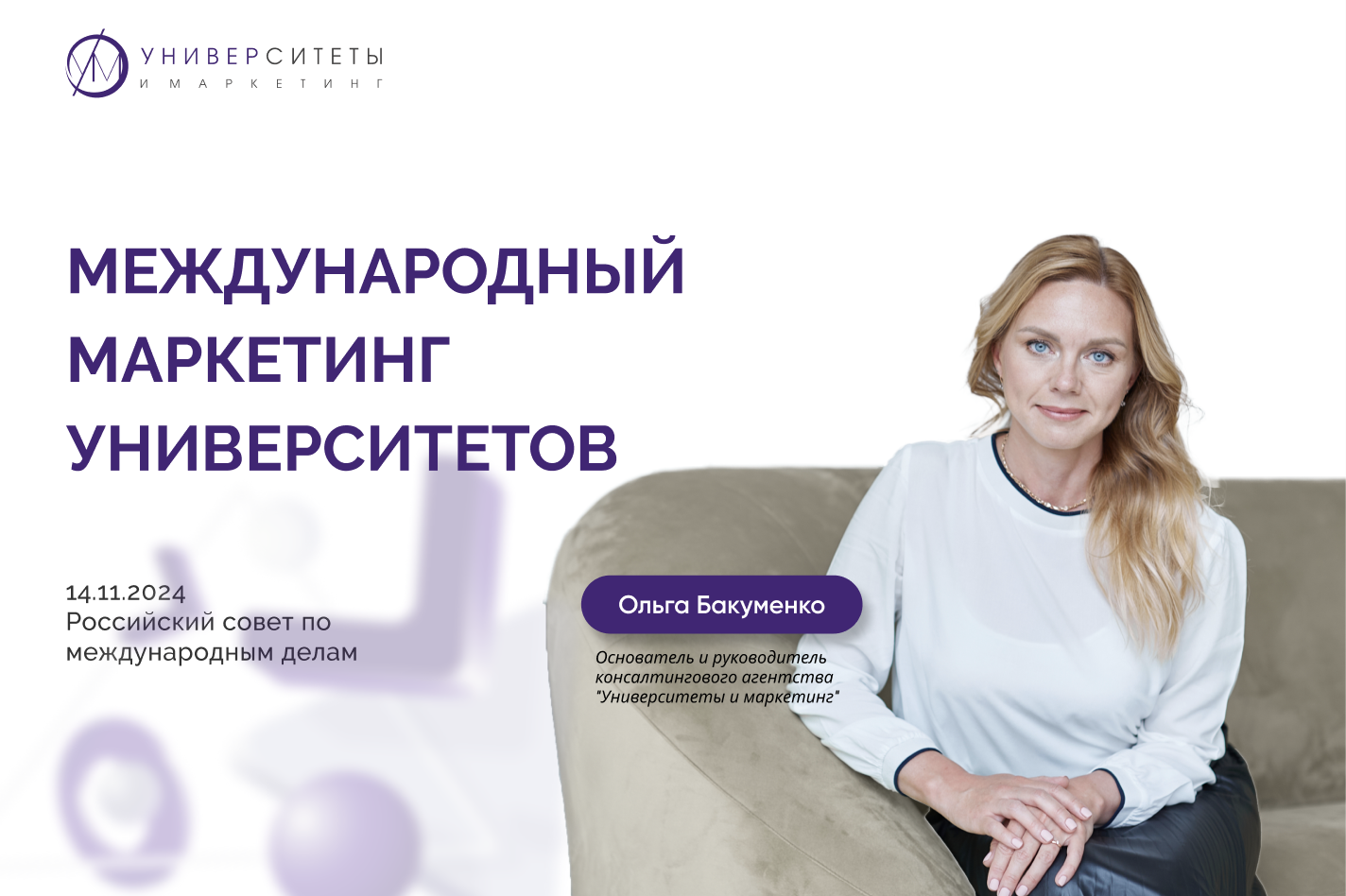 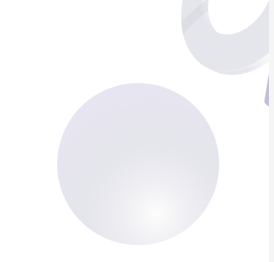 THE FUTURE IS IMMERSIVE
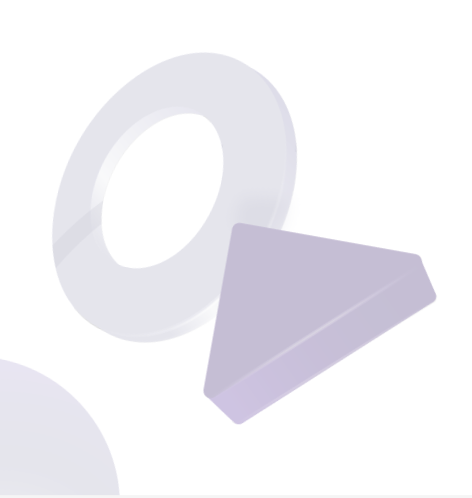 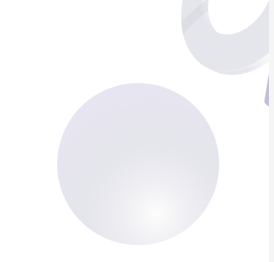 ПОКОЛЕНИЯ Z и ALPHA
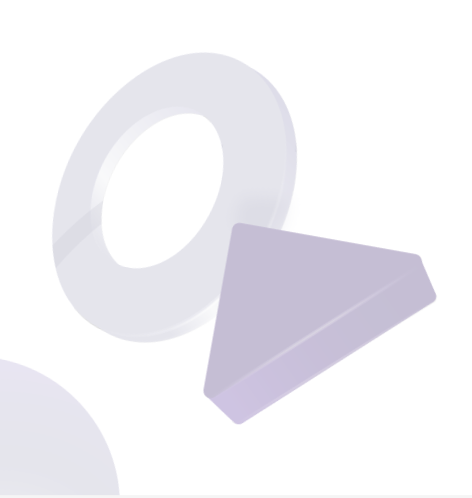 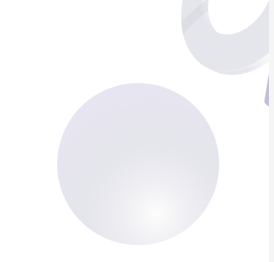 ОТ МУЛЬТИКАНАЛЬНОГО К МЕТАМАРКЕТИНГУ
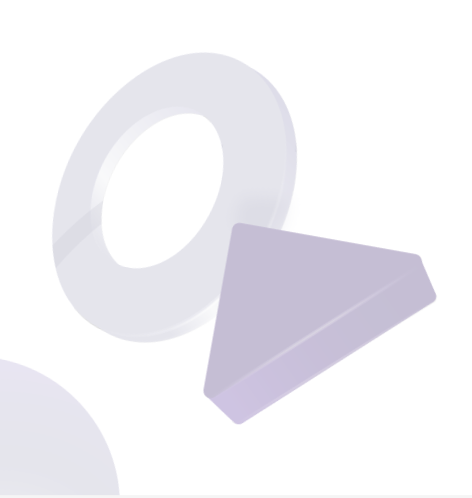 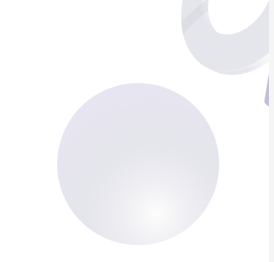 ТРЕНДЫ МЕТАМАРКЕТИНГА
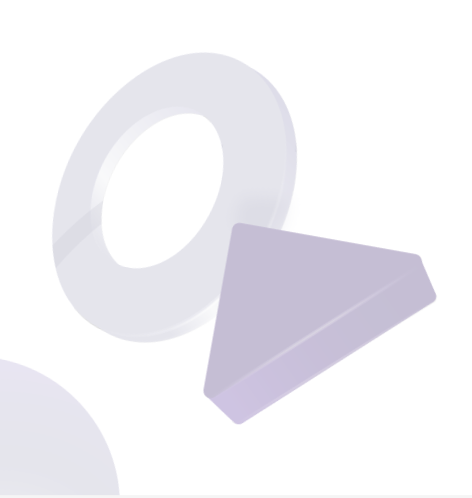 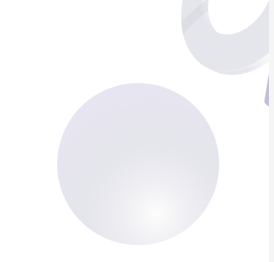 ОБЪЕДИНЕННЫЕ, НО ОТВЛЕЧЕННЫЕ
СВЯЗАННОСТЬ:
90% взаимодействий с брендами и СМИ транслируется на экране

8 из 10 владельцев смартфонов прибегают к интернет-поисковику в магазине

после просмотра рекламы более половины аудитории использует интернет-поисковик на мобильном устройстве
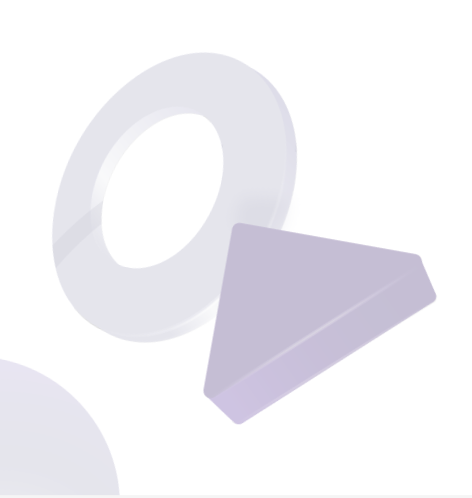 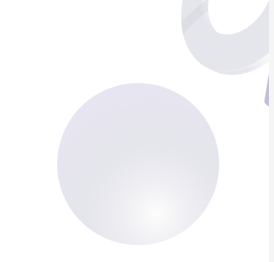 ЧТО МЕНЯЕТ СВЯЗАННОСТЬ?
АБИТУРИЕНТЫ

Более зависимы от мнения других
Чувствуют защищенность (от брендов) и уверенность (в своем выборе)
Быстро отвлекаются от контента и не доверяют рекламе
Верят советам незнакомцев больше, чем рекомендациям знаменитостей, поддерживающих бренд
УНИВЕРСИТЕТЫ

Вовлекают партнеров и студентов в совместное развитие брендов
Интегрируют онлайн и офлайн взаимодействия в единый пользовательский опыт
Инициируют «разговоры о бренде», даже если это нельзя контролировать
Смиряются с «поляризацией рынка»: на процент промоутеров приходится такой же процент критиков
Управляют сообществом бренда: чтобы «промоутеры» защищали бренд от «критиков»
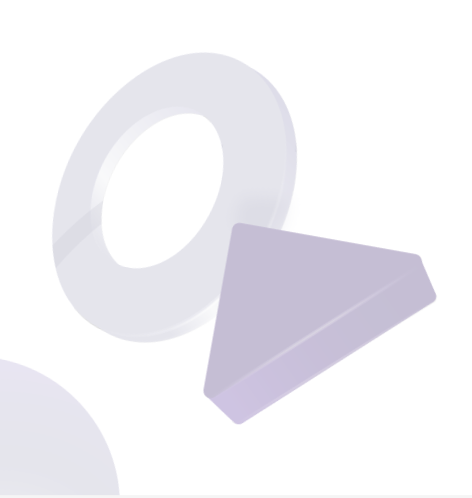 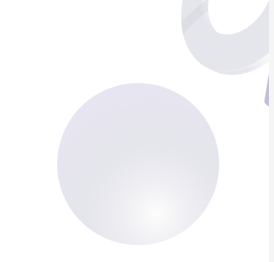 ТЕОРИЯ ВЛИЯНИЯ
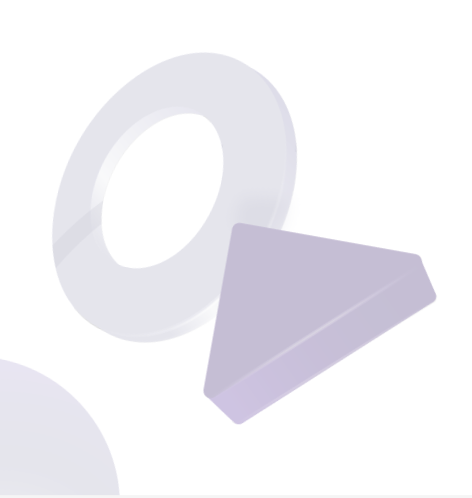 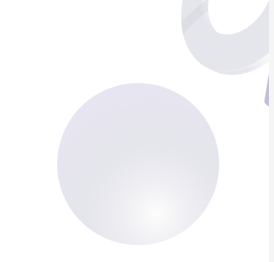 НОВЫЙ CJM АБИТУРИЕНТА
Я рекомендую
Я 
убежден (-на)
Я знаю
Я 
выбираю
Я поступаю
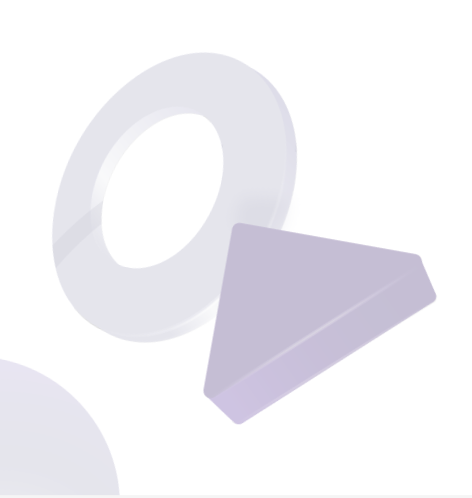 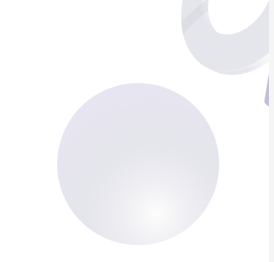 ЧТО ИЗМЕНИЛОСЬ НА ПУТИ АБИТУРИЕНТА?
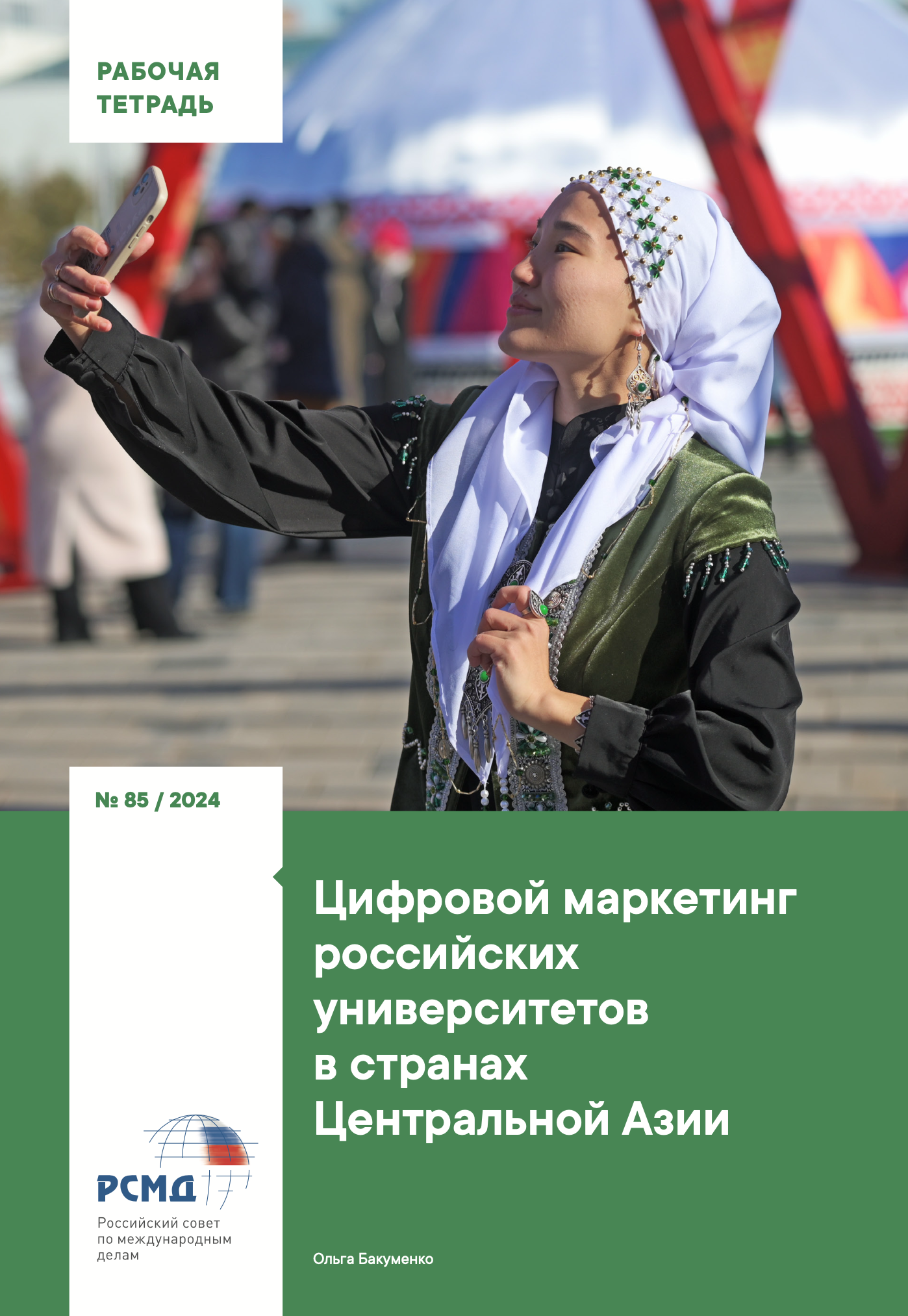 Раньше этап знакомства / охвата обеспечивался коммуникацией бренда с потребителем, сегодня личные решения являются по сути социальными
Раньше этап лояльности измерялся числом повторных покупок, сегодня – готовностью защищать и рекомендовать бренд
Раньше клиенты чаще задавали вопросы представителям бренда, сегодня – пользователям интернета
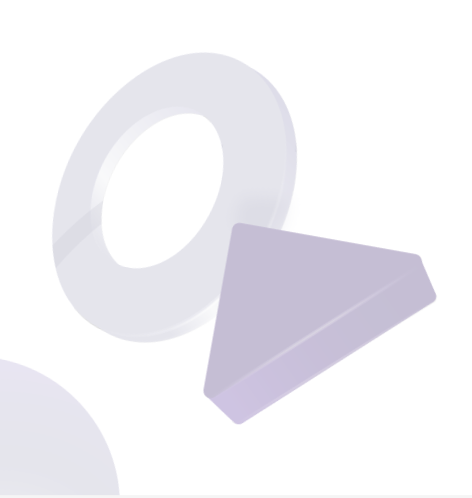 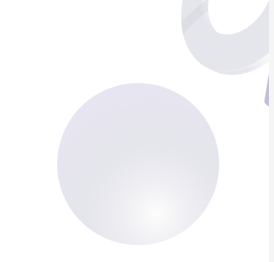 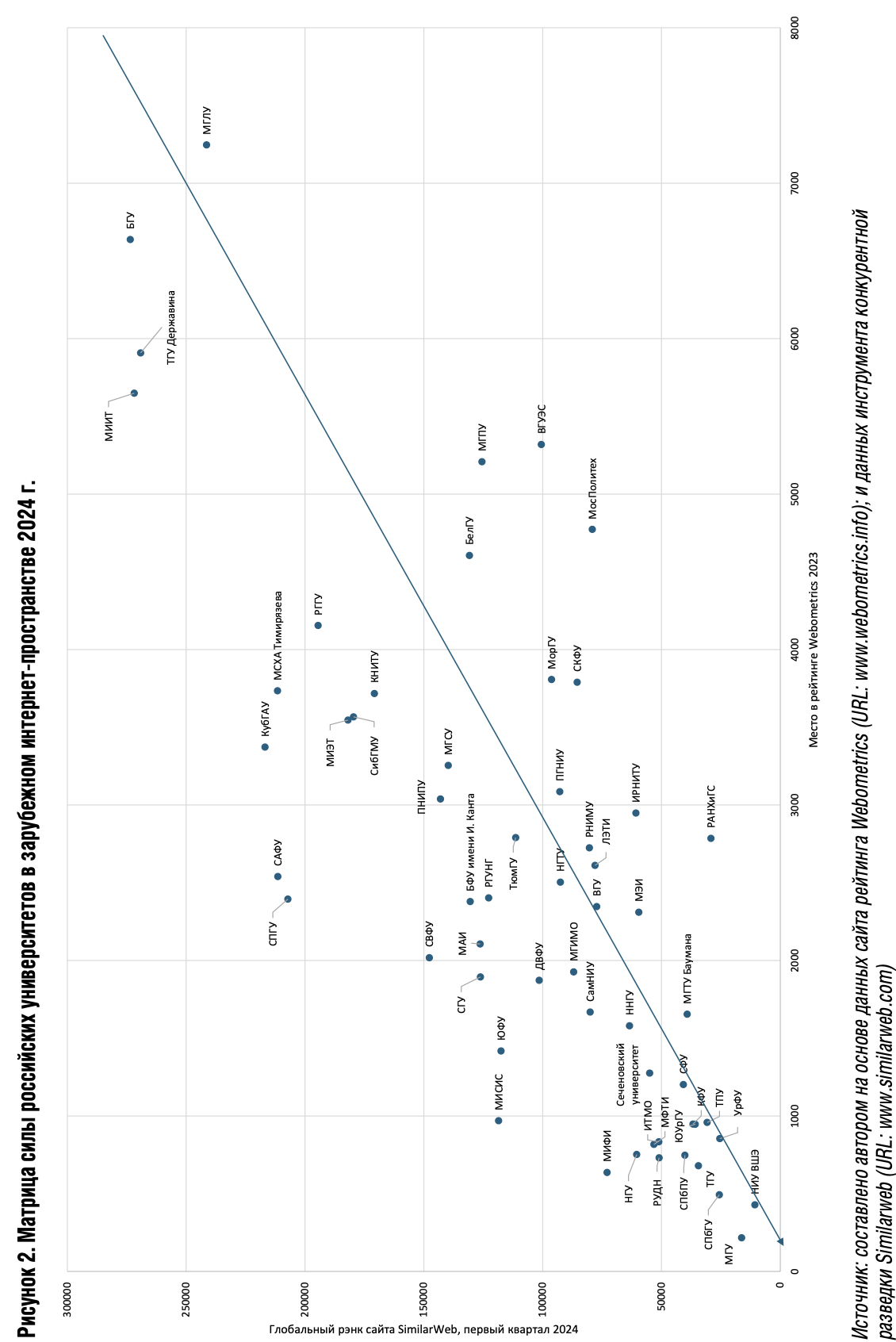 ЧТО ИЗМЕНИЛОСЬ ДЛЯ УНИВЕРСИТЕТОВ?
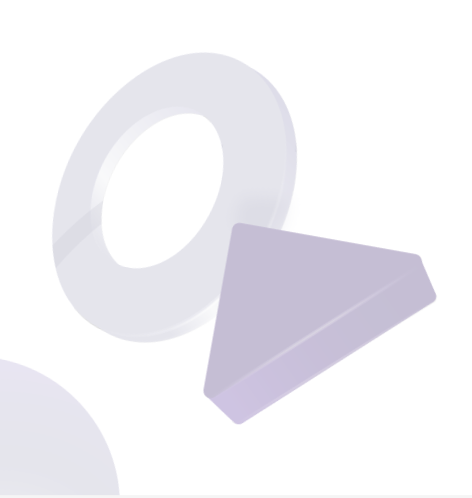 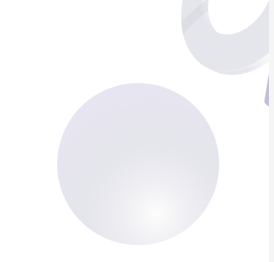 ЧТО ИЗМЕНИЛОСЬ ДЛЯ УНИВЕРСИТЕТОВ?
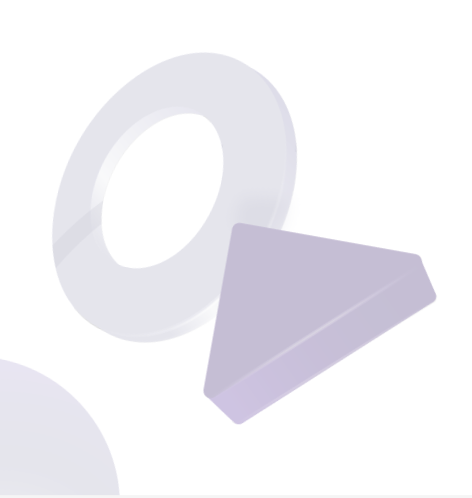 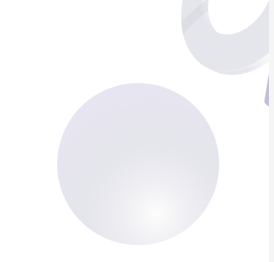 РОЛЬ ОБРАЗОВАТЕЛЬНЫХ ПОРТАЛОВ
ОБРАЗОВАТЕЛЬНЫЕ ПОРТАЛЫ В CJM АБИТУРИЕНТА
Ограниченность присутствия в каналах «внешнего влияния» и «влияния других» создает «разорванный» цифровой путь 
Прежде, чем абитуриент попадет на официальный сайт университета как «лицо бренда» и ключевую точку контакта, он или она должны пройти через этапы «осведомленности» и «привлекательности», то есть «встретиться» с университетом во внешних медиа 
Учитывая ограниченность присутствия российских университетов во внешних зарубежных медиа, возрастает роль национальных порталов для иностранных поступающих в новом CJM абитуриента в эпоху иммерсивного маркетинга
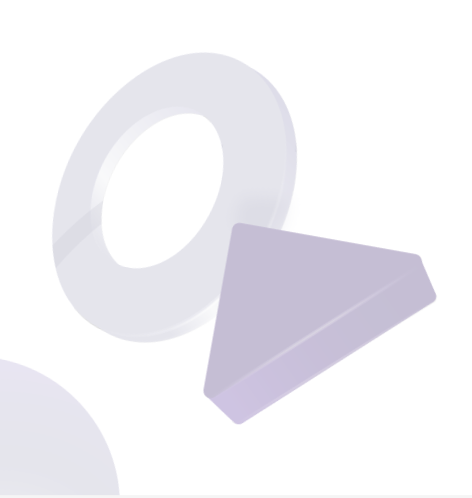 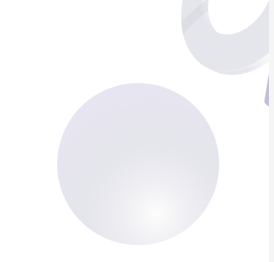 РОЛЬ ОБРАЗОВАТЕЛЬНЫХ ПОРТАЛОВ
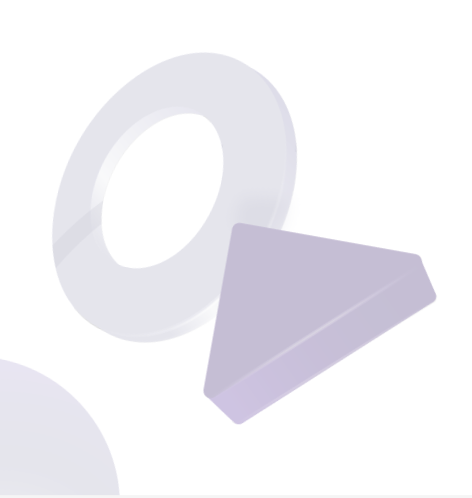 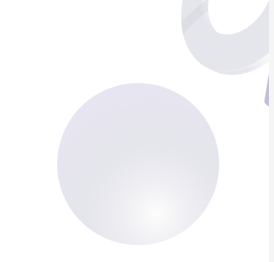 ЦИФРОВОЙ ЛАНДШАФТ В СТРАНАХ ЦА
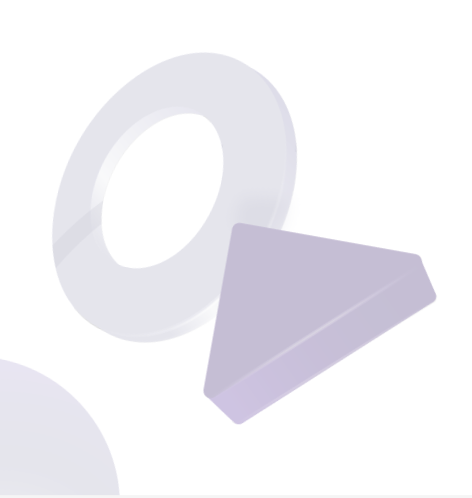 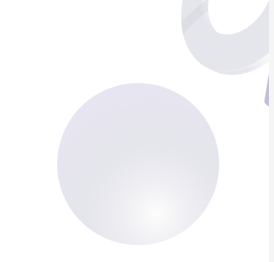 SMM-ЛАНДШАФТ В СТРАНАХ ЦА
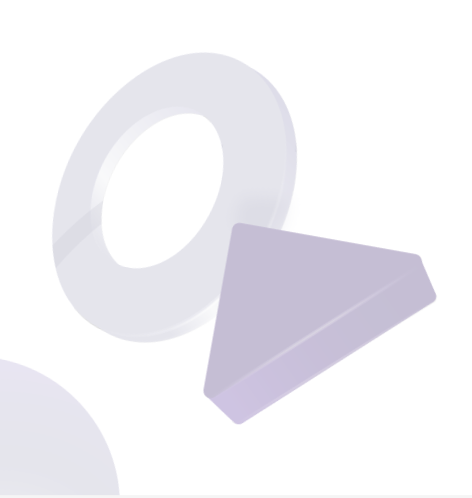 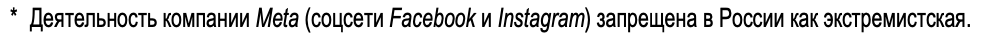 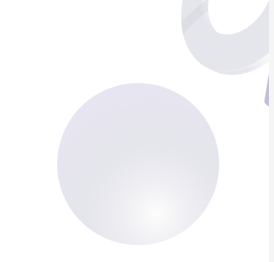 SMM-ЛАНДШАФТ В СТРАНАХ ЦА
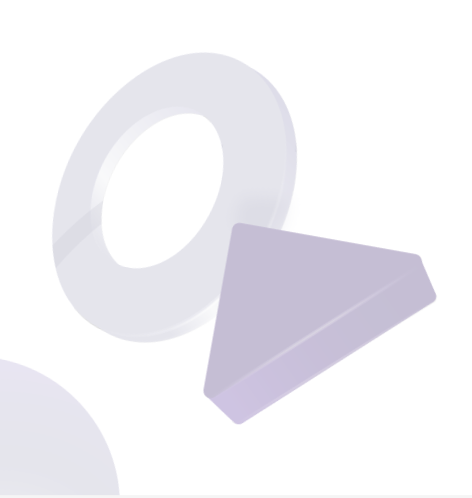 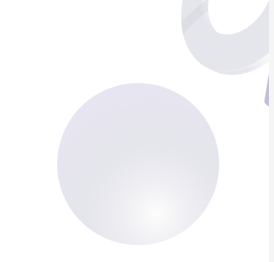 ПОЛЬЗОВАТЕЛИ ИЗ СТРАН ЦА НА САЙТАХ РОССИЙСКИХ ВУЗОВ
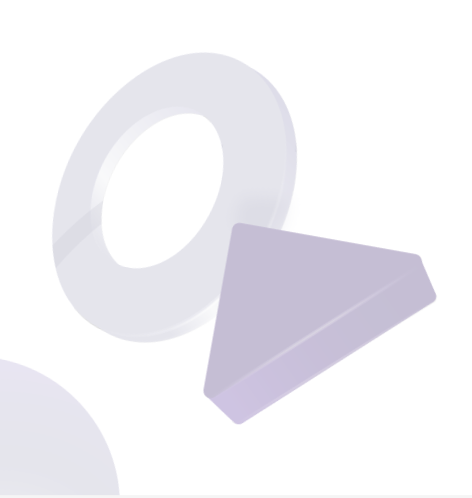 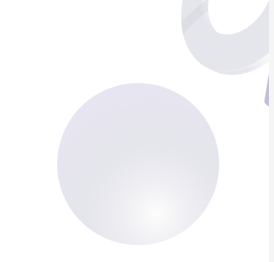 «БУТЫЛОЧНЫЕ ГОРЛЫШКИ» В CJM АБИТУРИЕНТА из ЦА
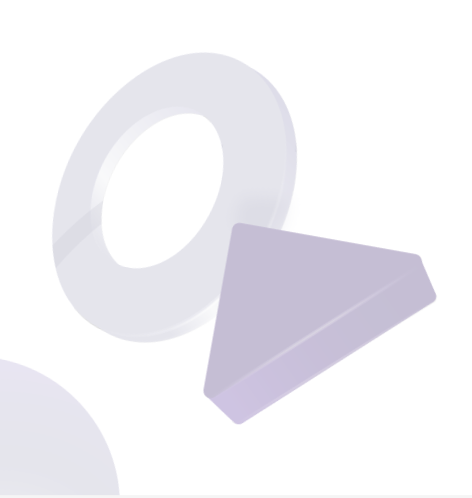 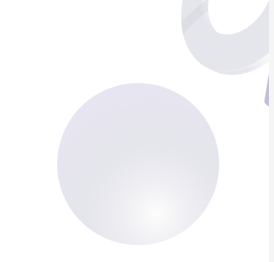 РЕКОМЕНДАЦИИ ПО ЦИФРОВОМУ МАРКЕТИНГУ
Органическая поисковая выдача в зарубежных поисковых системах за счет SEO-оптимизации и контент-маркетинга
Активизация работы в разрешенных и востребованных у пользователей в странах Центральной Азии социальных медиа: Discord, Reddit, Pinterest, ResearchGate и др.
Создание цифровых профилей для абитуриентов в «Википедии»
Визитные карточки и отзывы на картографических сервисах
Развитие мессенджер-маркетинга
Развитие международного пиара и представленности в электронных СМИ стран целевых регионов
Активизация работы образовательных порталов для поступающих в Россию иностранных граждан в странах Центральной Азии
Адаптация русскоязычных сайтов университетов к потребностям иностранных абитуриентов, для которых русский как иностранный является предпочитаемым языком для общения в России
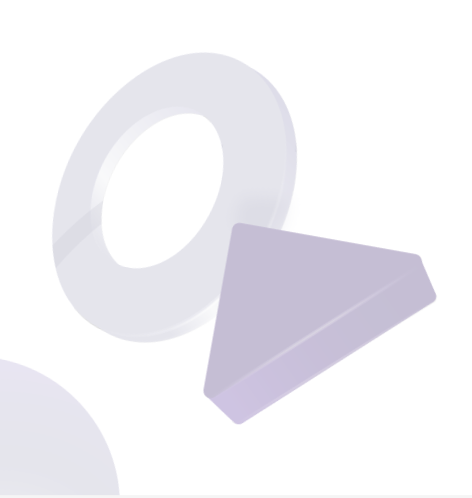 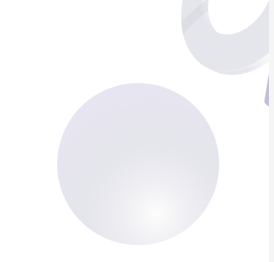 РЕКОМЕНДАЦИИ ПО МЕЖДУНАРОДНОМУ МАРКЕТИНГУ
Системно управлять международным маркетингом и коммуникациями в цифровой и традиционной среде, стремясь к гармоничному опыту контакта с брендом
Принимать меры по повышению знания об университете среди иностранных студентов и сотрудников, чтобы обеспечить аутентичность и консистентность истории бренда
Разработать контентную стратегию для каждого из целевых зарубежных рынков, формируя ключевые месседжи на стыке мировой повестки, интересов целевых аудиторий и целей международной деятельности университета
Разрабатывать стратегии международного цифрового маркетинга с учетом принципа иммерсивности на основе данных, объединяя стратегическую сквозную веб-аналитику, кабинетные и полевые исследования внешней и внутренней среды
Формировать базы знаний, что не только позволит повысить уровень их удовлетворенности, но и приведет к оптимизации бизнес-процессов и создаст возможность обучать ИИ
Распределять иностранных студентов и сотрудников в кластеры согласно модели клиентской поддержки — это позволит не только создать качественный опыт для каждого кластера, но и лучше планировать расходы и просчитывать эффективность
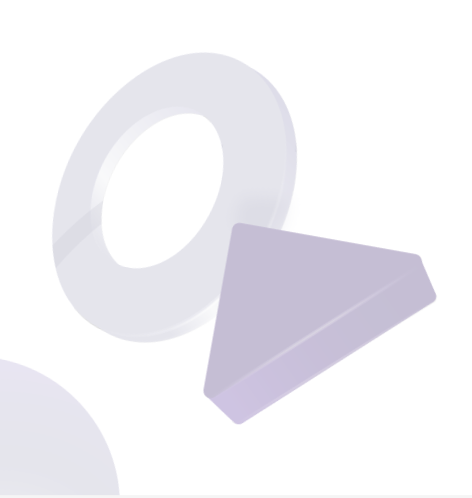 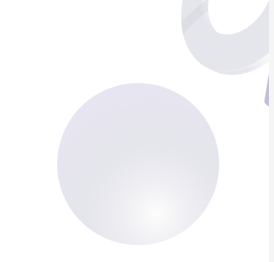 РЕКОМЕНДАЦИИ ПО МЕЖДУНАРОДНОМУ ПИАРУ
Слаженность: в работе служб маркетинга и пиара на международном и национальном уровнях. Контентная стратегия связывает цели развития международной деятельности университета, информационные потребности ЦА и тренды мировой повестки, локализует контент по странам.
«Снаружи внутрь»: контент должен формироваться исходя из повестки целевой страны и отличаться от конкурентов, а не фиксировать информационные поводы университета. Отражать вклад, который университет вносит в жизни граждан, в решение проблем конкретной страны. 
Консистентность: история бренда должна быть последовательной. Для этого важно формулировать месседжи для целевых аудиторий (3–4 для каждой) в каждой стране, постоянное повторение которых формирует ассоциации в сознании каждой ЦА и улучшает показатели SEO.
Результаты, а не планы: хорошие новости содержат глагол в совершенном виде и вызывают интерес зарубежной аудитории. Важно не то, что сделали в университете, а то, как это повлияло на рынок страны, для которой предназначена новость. 
Экспертиза, а не инфобизнес: важно публиковать кейсы, отчеты, аналитику и другие конкретные и актуальные для целевых аудиторий результаты, а не только мнения и отчеты о событиях. Рекомендуется отказываться от помощи ИИ в создании контента — алгоритмы зарубежных платформ легко определяют и блокируют такой контент.
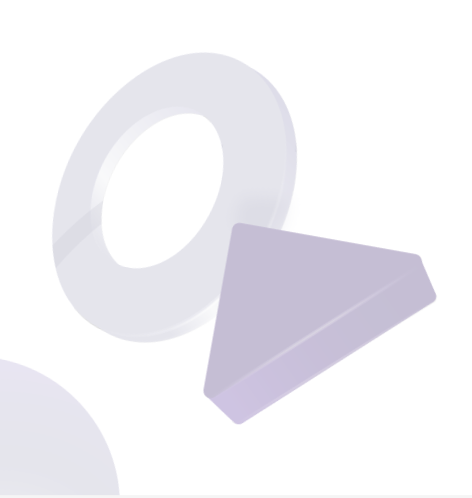 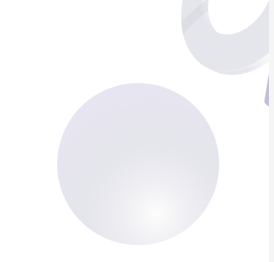 ППК ПО МЕЖДУНАРОДНОМУ ЦИФРОВОМУ МАРКЕТИНГУ
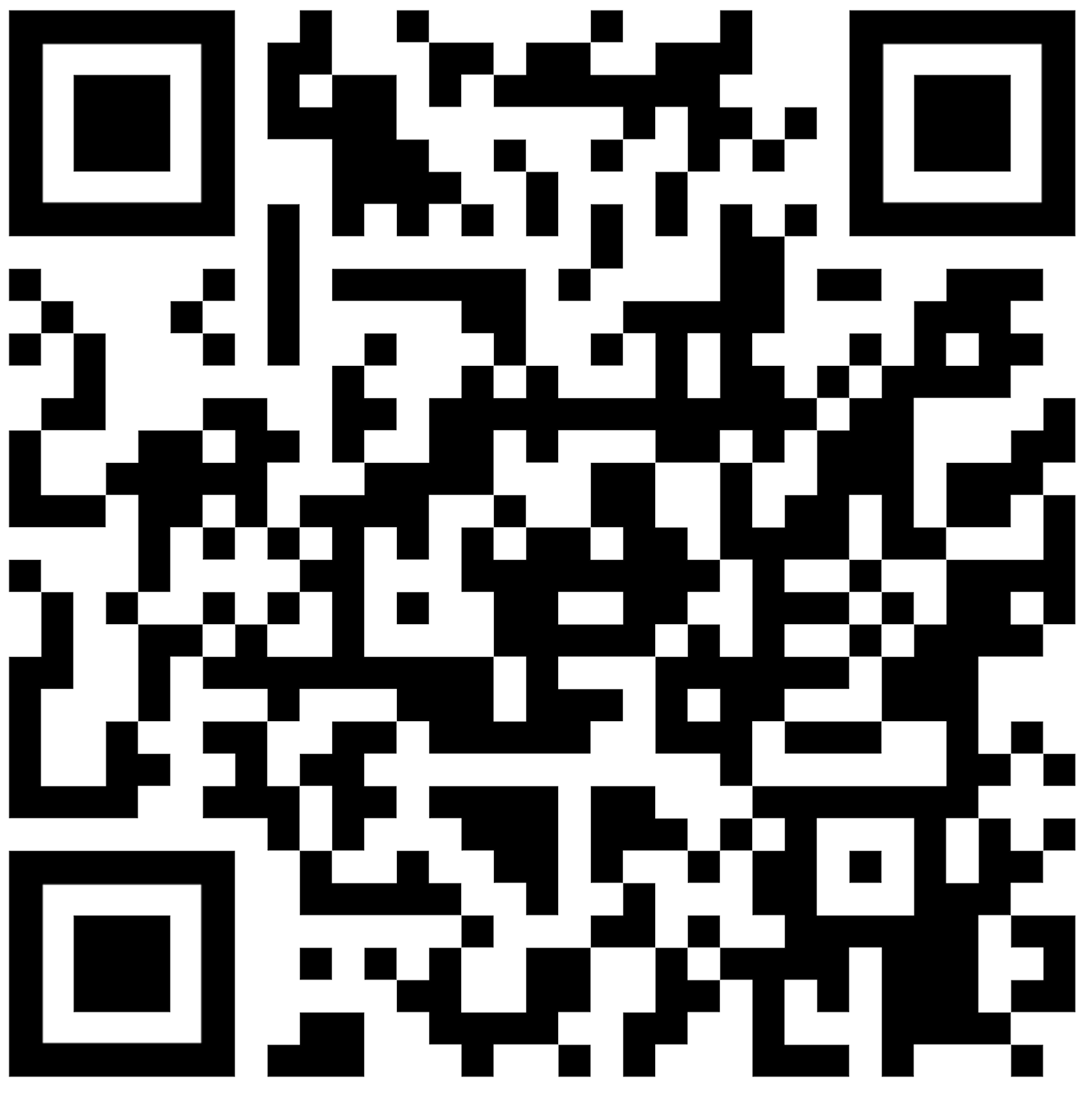 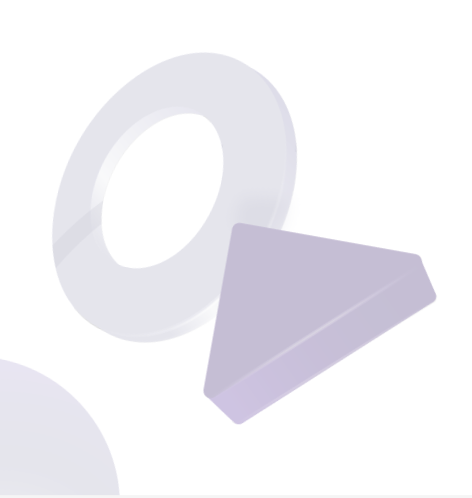 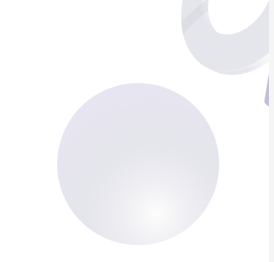 СПАСИБО ЗА ВНИМАНИЕ!
www.univermark.ru
obakumenko@univermark.ru
https://t.me/digitalunimarket
https://vk.com/univermark
https://www.youtube.com/@olga.ark.bakumenko
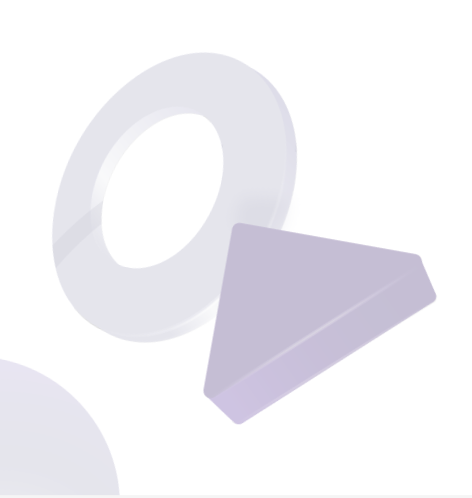